1
Matematika, 5. razred
Subota, 21.03.2020.
Dragi učenici,
2
Na samom početku časa želim da vas pozdravim i pohvalim za požrtvovanost, trud i angažovanje koje ste pokazali u prethodnih nekoliko dana, a uprkos okolnostima u kojima se trenutno nalazimo. 

Najlepše vam hvala i ostajte mi zdravi! 
21.03.2020.
Današnja tema – cilj časa je da sumiramo gradivo naše prve nastavne nedelje na daljinu.

Pripremila sam za vas zadatke za vežbanje koji će vam pomoći da ponovite sabiranje i oduzimanje razlomaka u decimalnom zapisu, svojstva sabiranja i oduzimanja razlomaka kao i brojevne izraze.
 Dakle, slede zadaci za vežbanje, to nije domaći zadatak i ne treba da mi šaljete dokument na mail.
3
21.03.2020.
Brojevni izrazi – vežbanje -
4
1. Ako je a = 7,6 – 4,54  i 
                 b = 3,12 + 1,9,  izračunaj   a + b.


2. Ako je a = 15,06 + 4,9  i 
                b = 7,5 – 2,84 ,  izračunaj a – b.
21.03.2020.
3. Izračunaj vrednost izraza:


a) (18,7 – 9,006) + (194,508 – 112,71)   
  

b) 21,8 – (2,007 + 15,5) + (2,65 – 1,999).
5
21.03.2020.
4. Izračunaj:
6
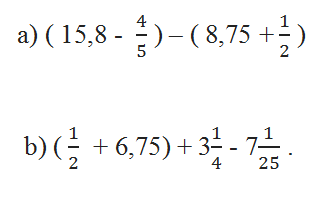 21.03.2020.
I još nešto za kraj...
7
Ne zaboravite da pozdravite proleće koje je počelo juče . . .
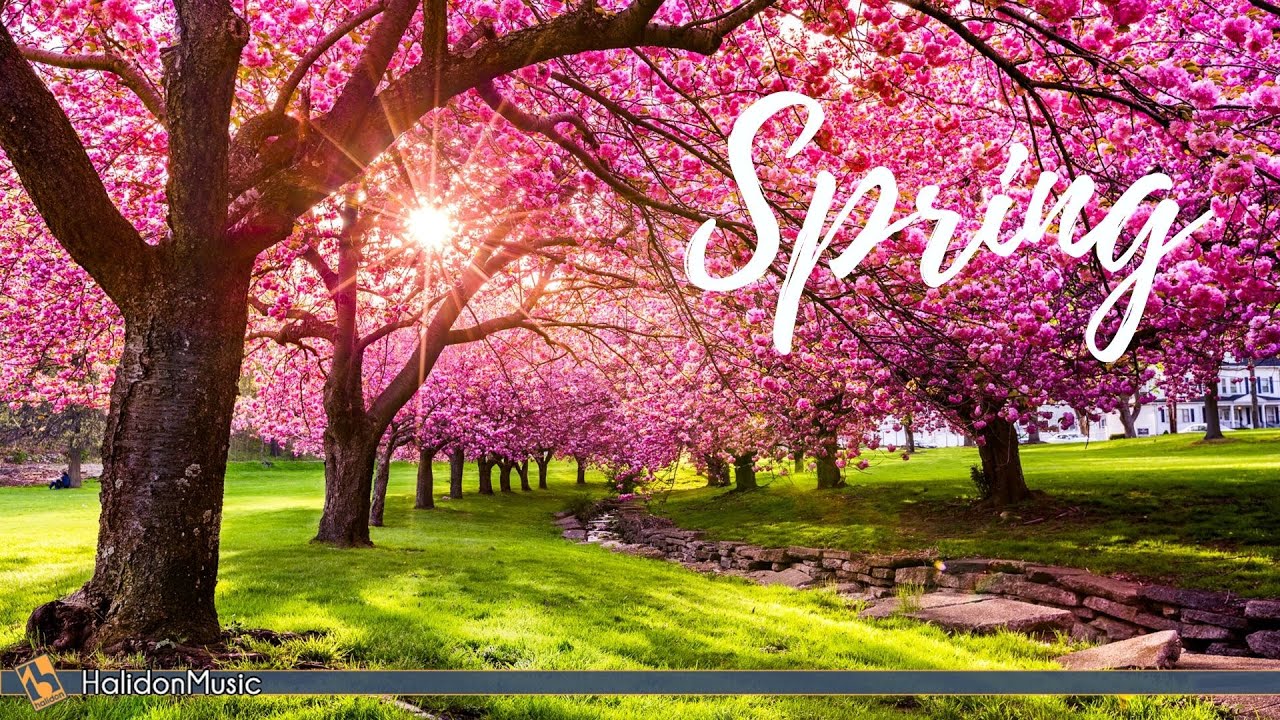 Čuvajte zdravlje i 
          
                       brinite o članovima 
                       
                                        vaših porodica.  
Srdačan pozdrav,
     vaše nastavnice
  Marija Jeremić i 
               Jovana Prodanović
8
Nastaviće
se . . .